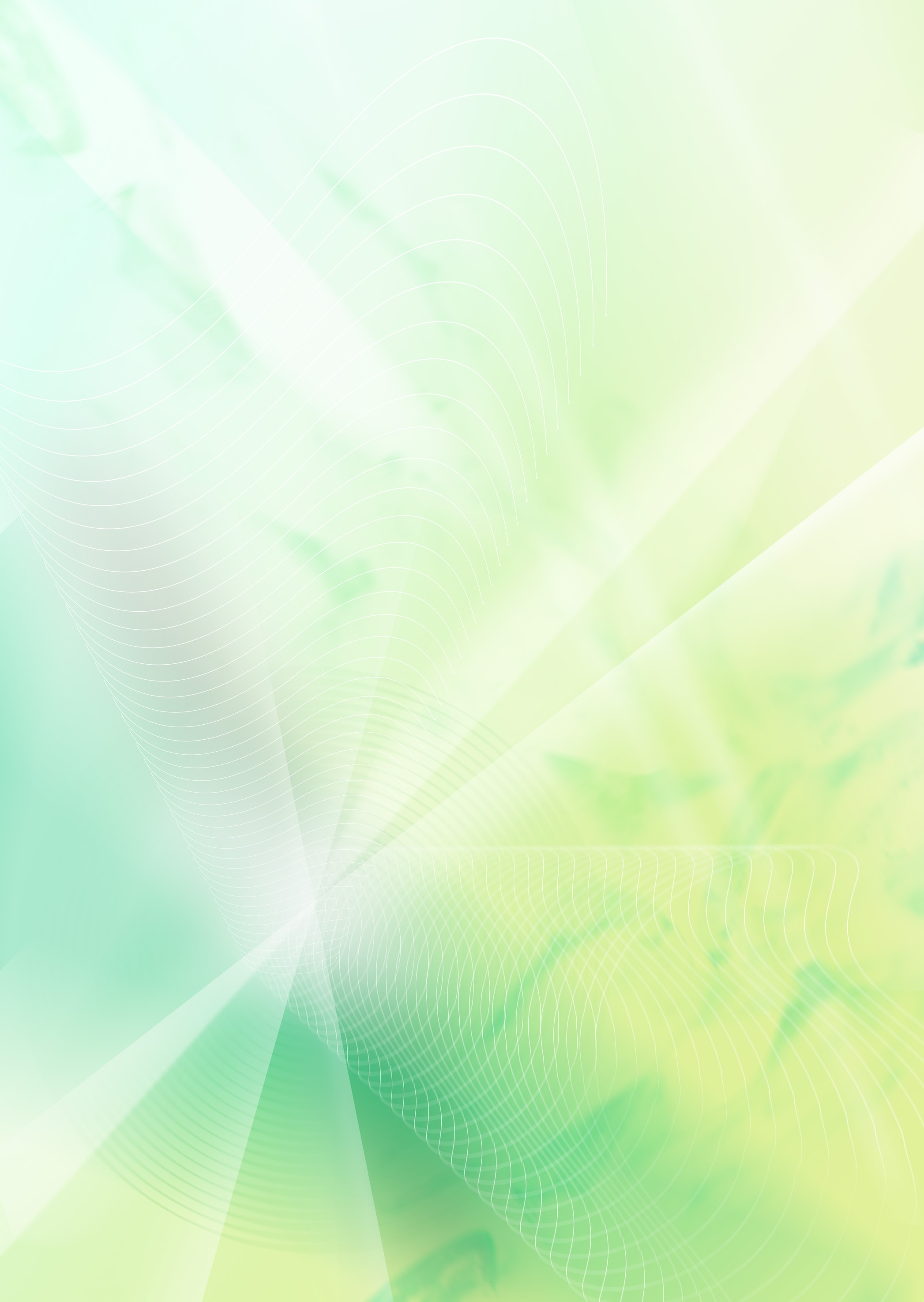 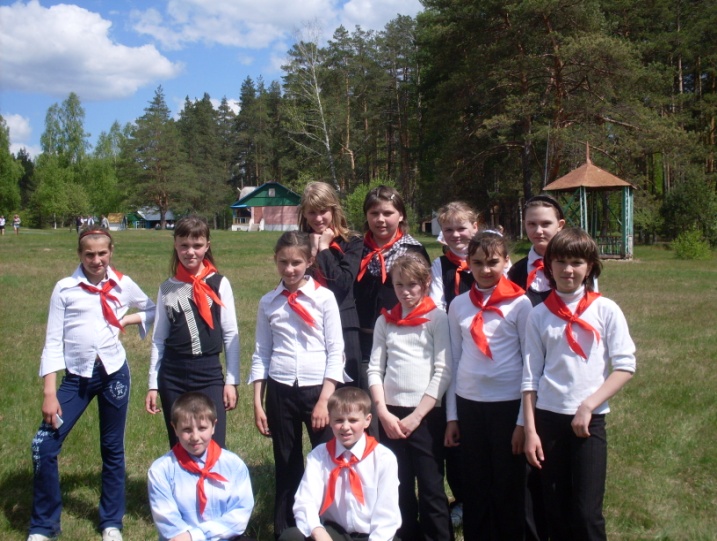 Детское объединение
 ПИОНЕР
работает в нашей школе 
с 2008 года.
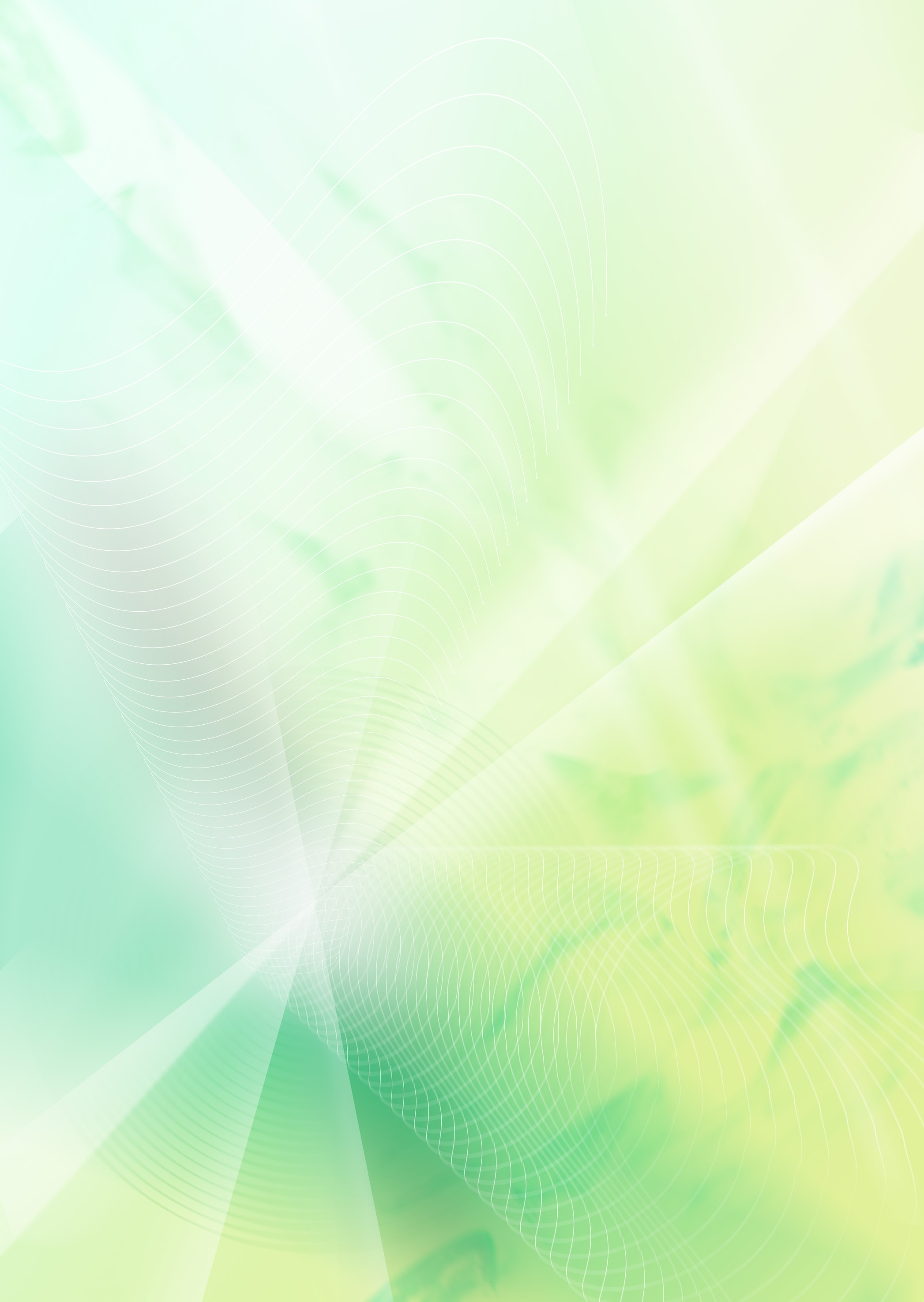 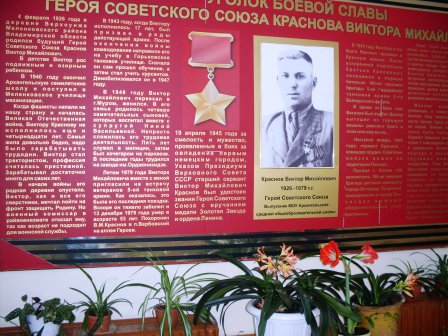 Наша школа носит имя Героя Советского Союза Краснова Виктора Михайловича.   
    Военно-патриотическому воспитанию в нашем объединении уделяется большое внимание.
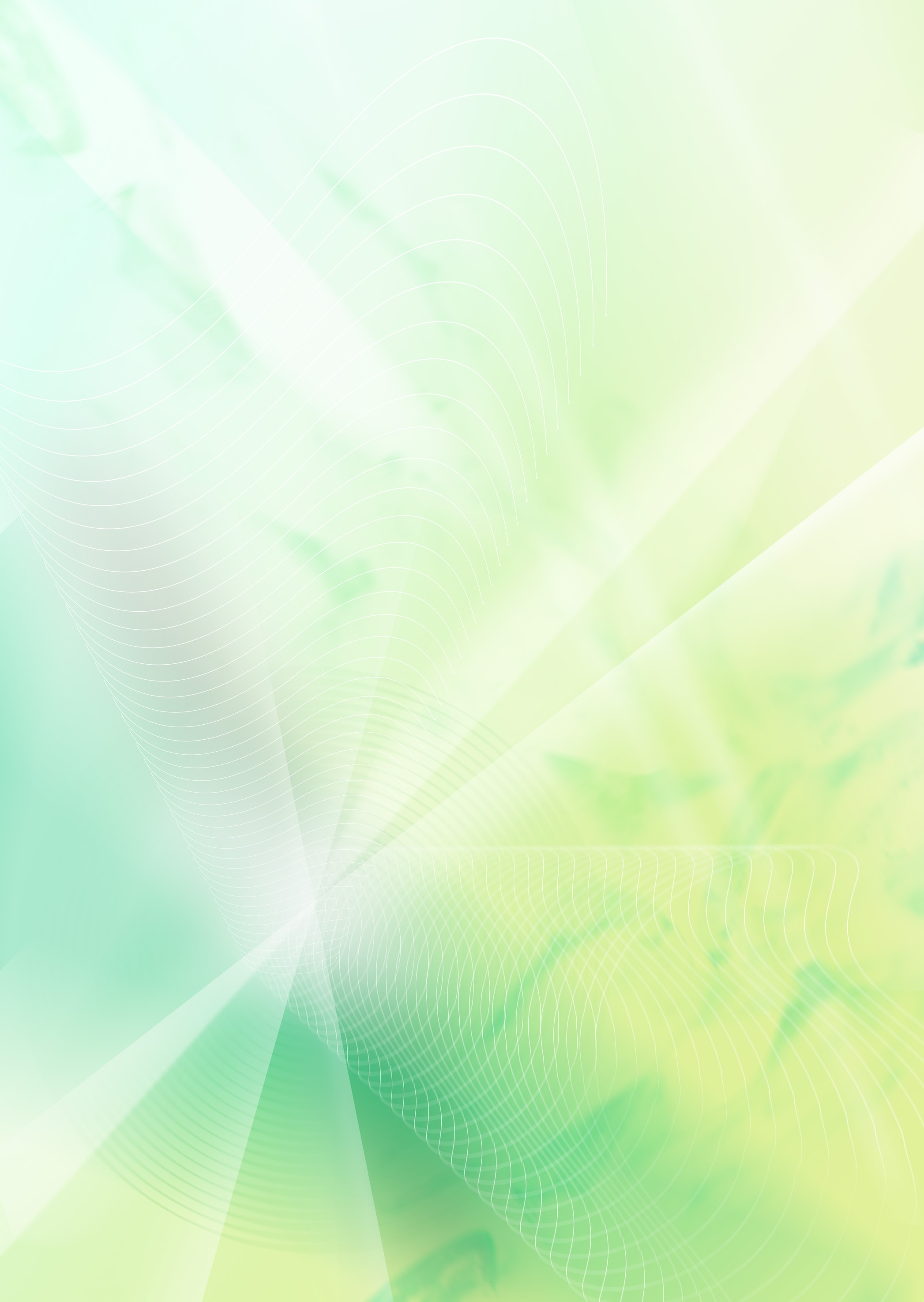 Военно-патриотическая   работа
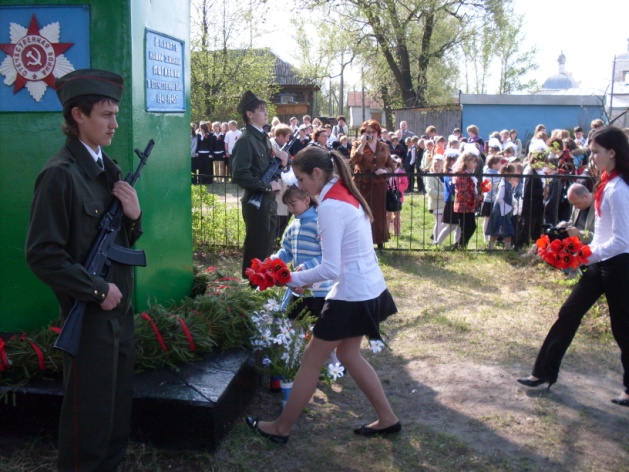 Мы участвуем в митингах, посвященных Дню Победы, возлагаем цветы к памятнику погибшим воинам
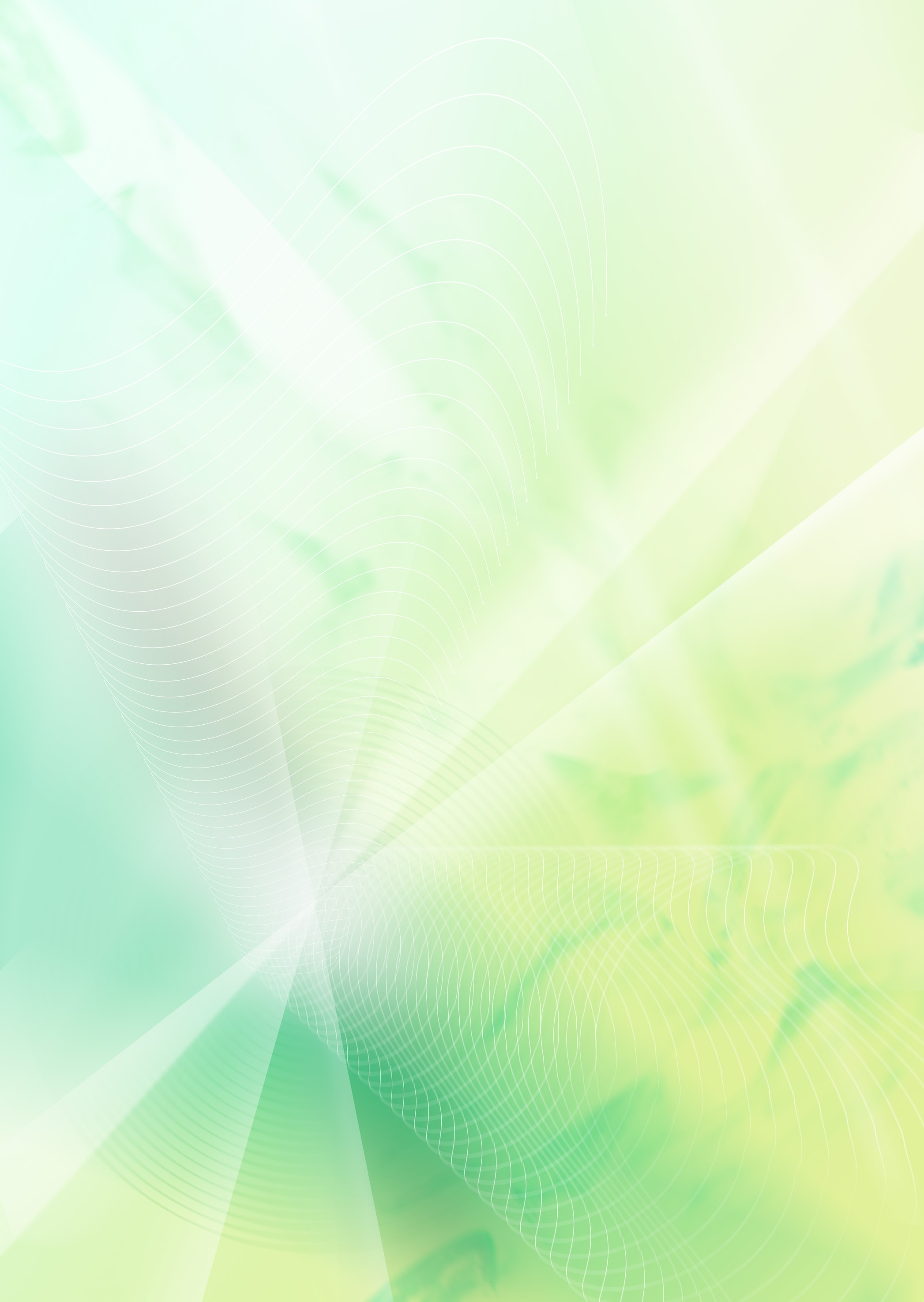 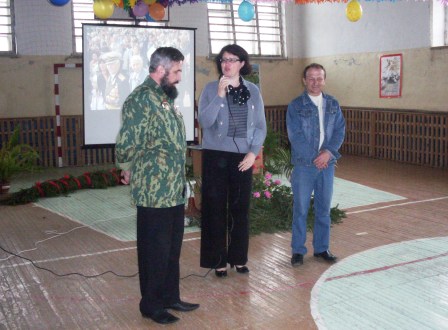 Участвуем в уроках Мужества, которые ежегодно проводятся в нашей школе.
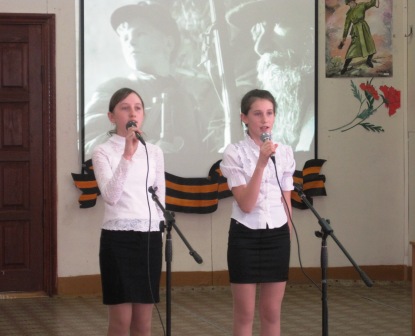 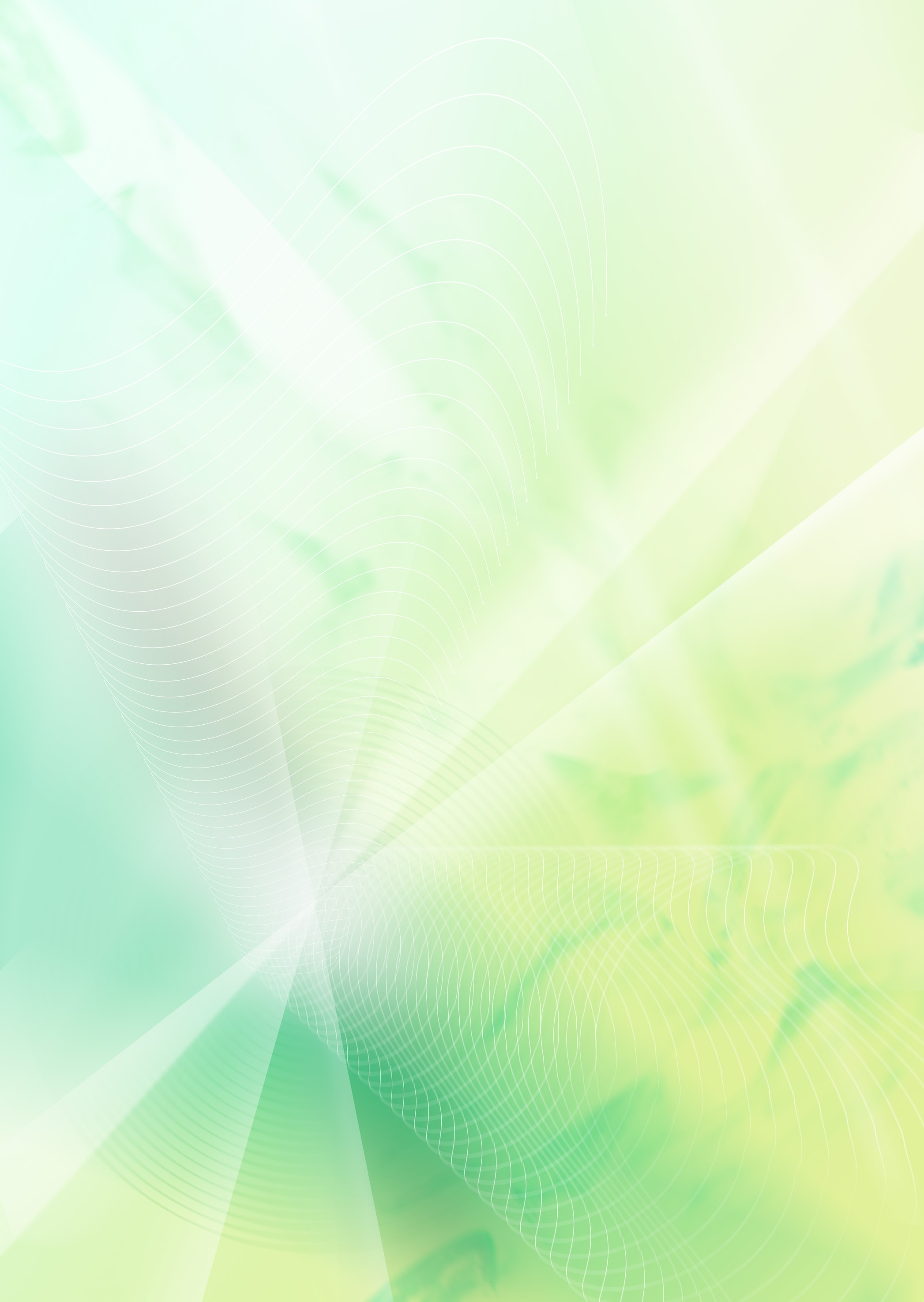 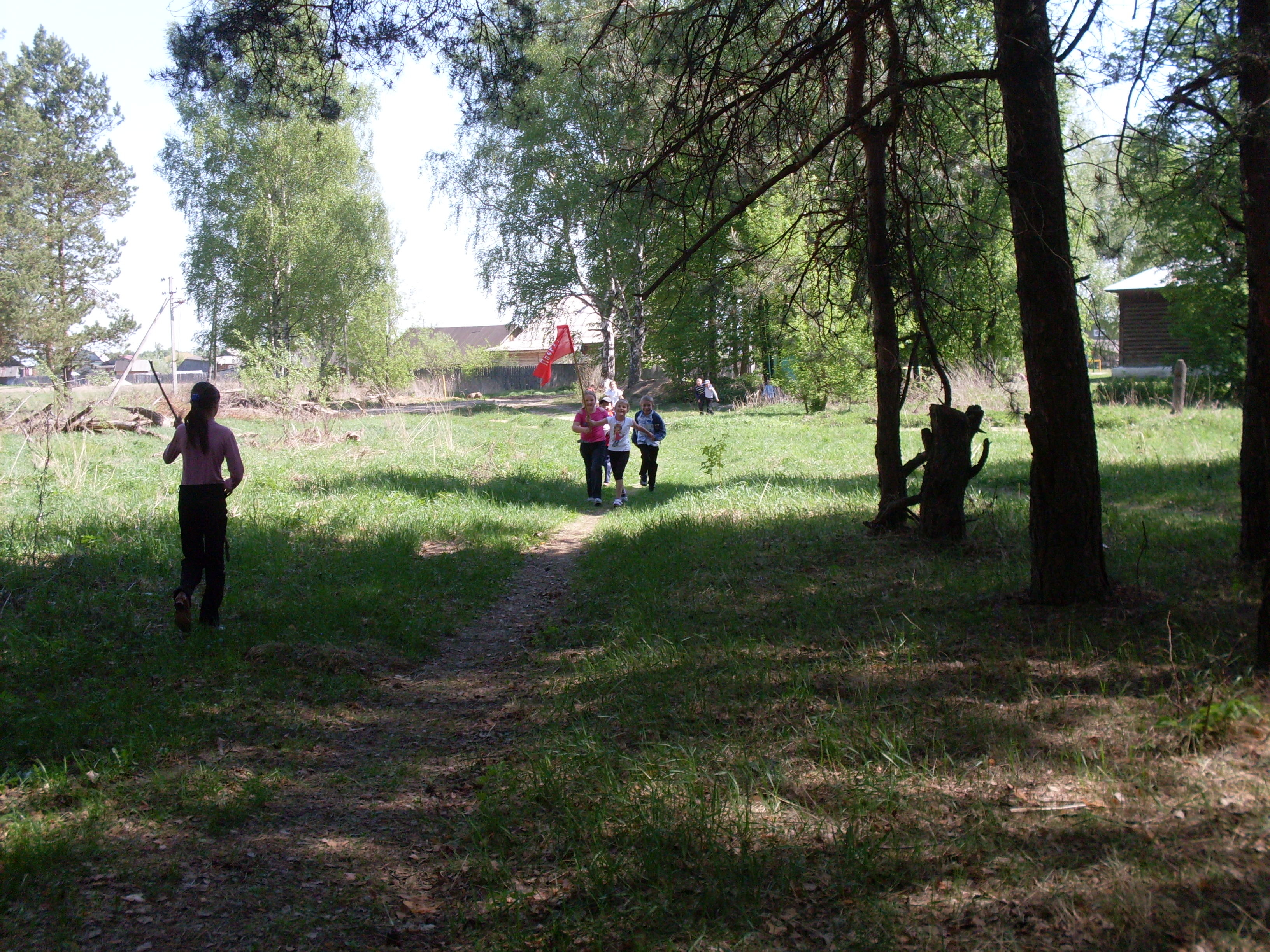 В летнем оздоровительном лагере традиционно проводится военно-патриотическая игра «Зарница».
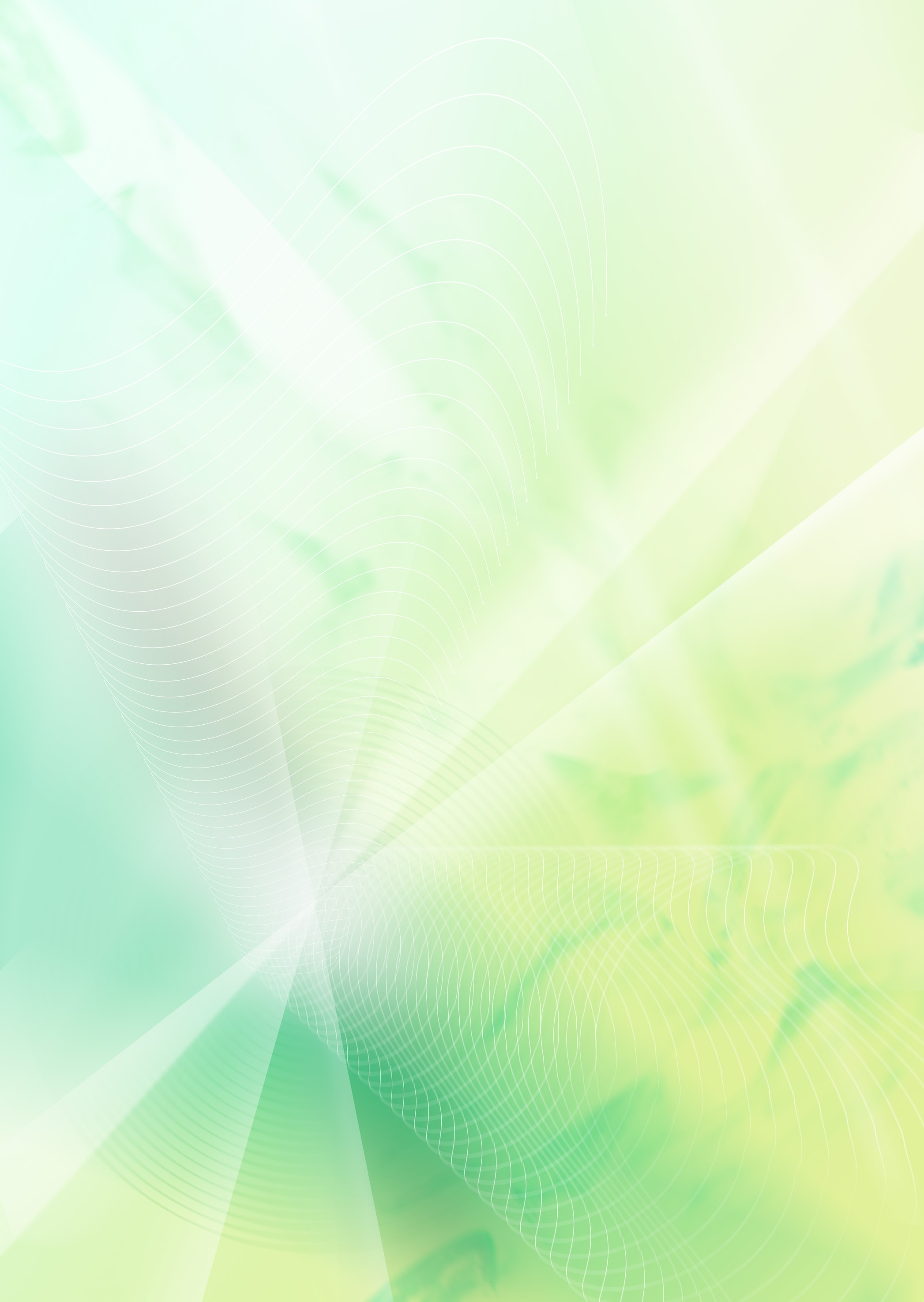 Экологическая работа
Экологическое воспитание – приоритетное направление работы  нашей школы. Мы участвуем в различных школьных экологических акциях 
«Посади дерево»
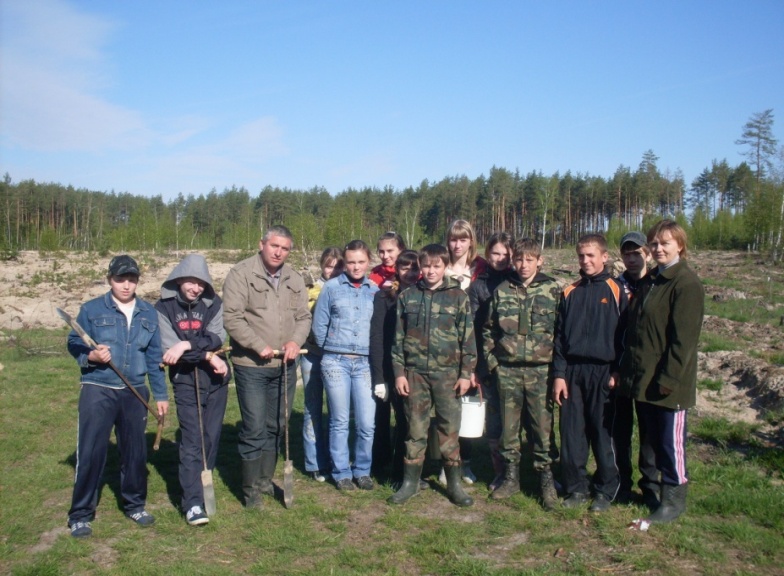 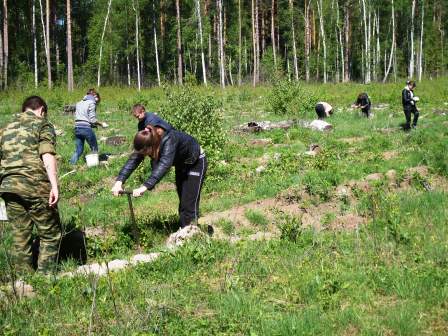 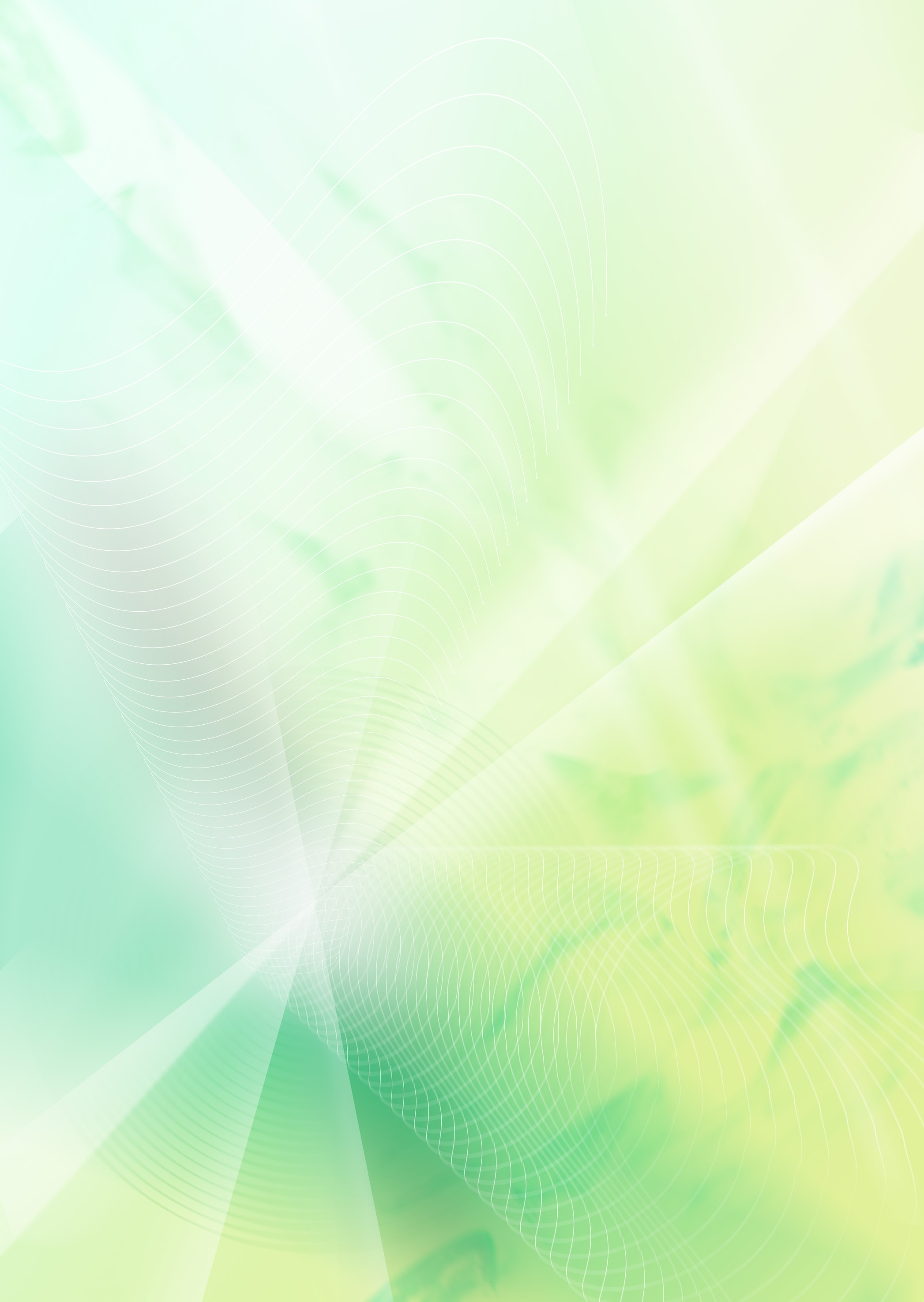 Акция «Чистый лес»
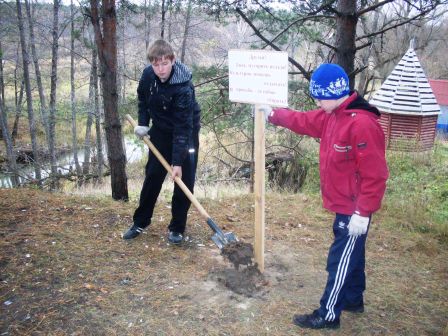 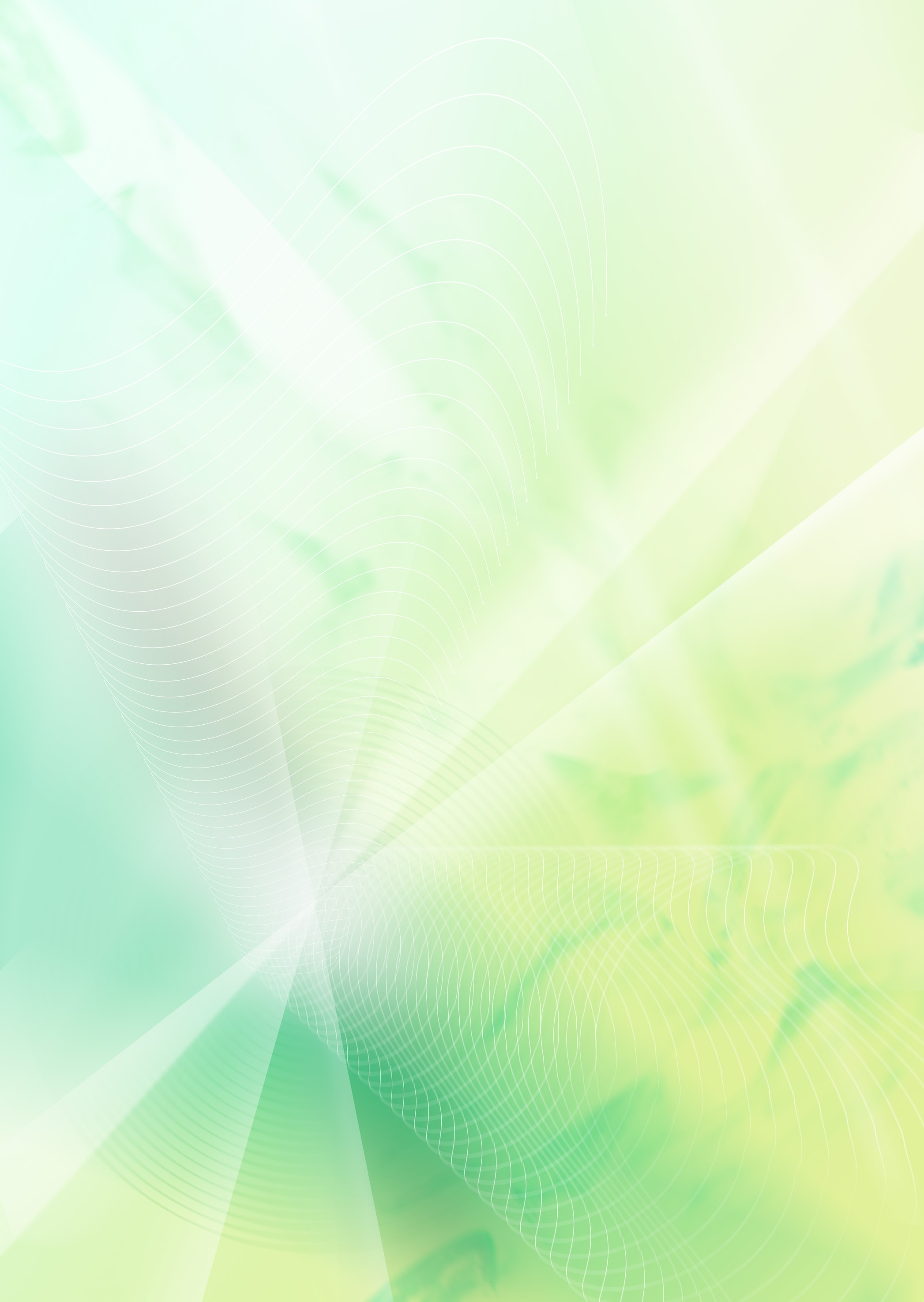 В экологическом конкурсе «Эко-мир-2012» 
         все наши работы заняли 
         призовые места.
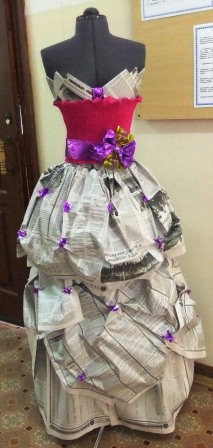 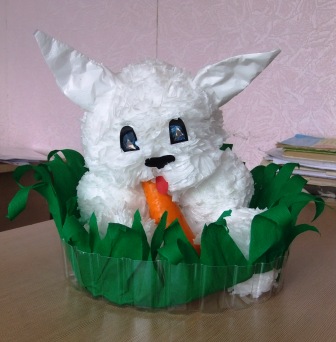 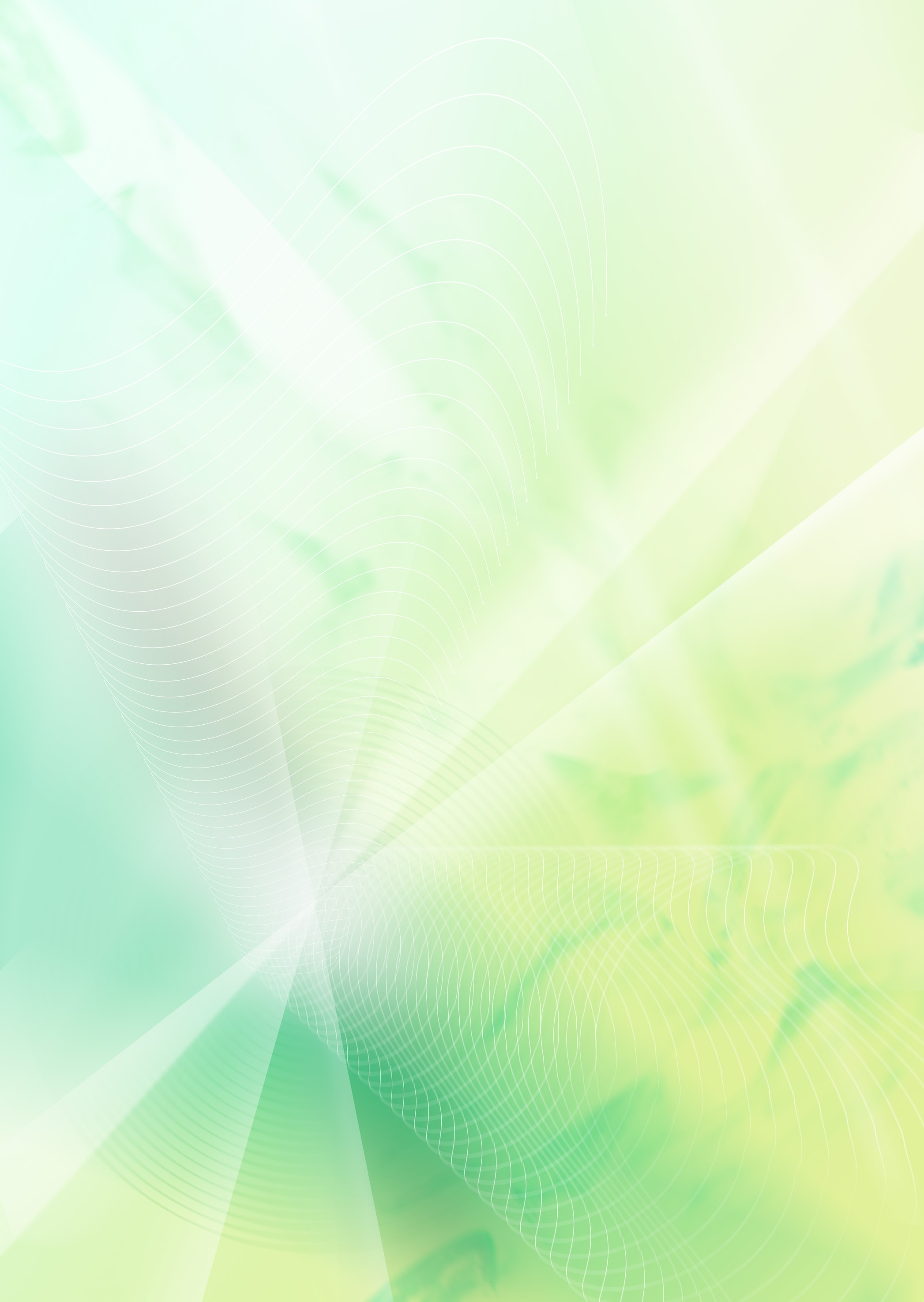 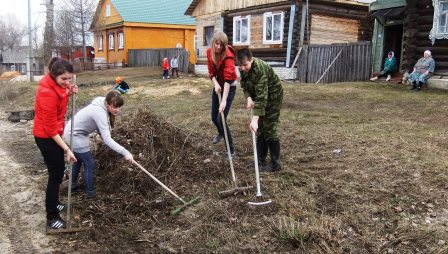 Операция  «Ветеран»
 в рамках акции
 «Весенняя неделя добра»
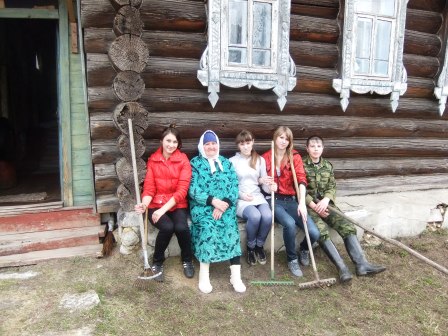 Наше детское объединение занимается тимуровской работой. За каждым отрядом закреплены пожилые люди,  которым нужна наша помощь.
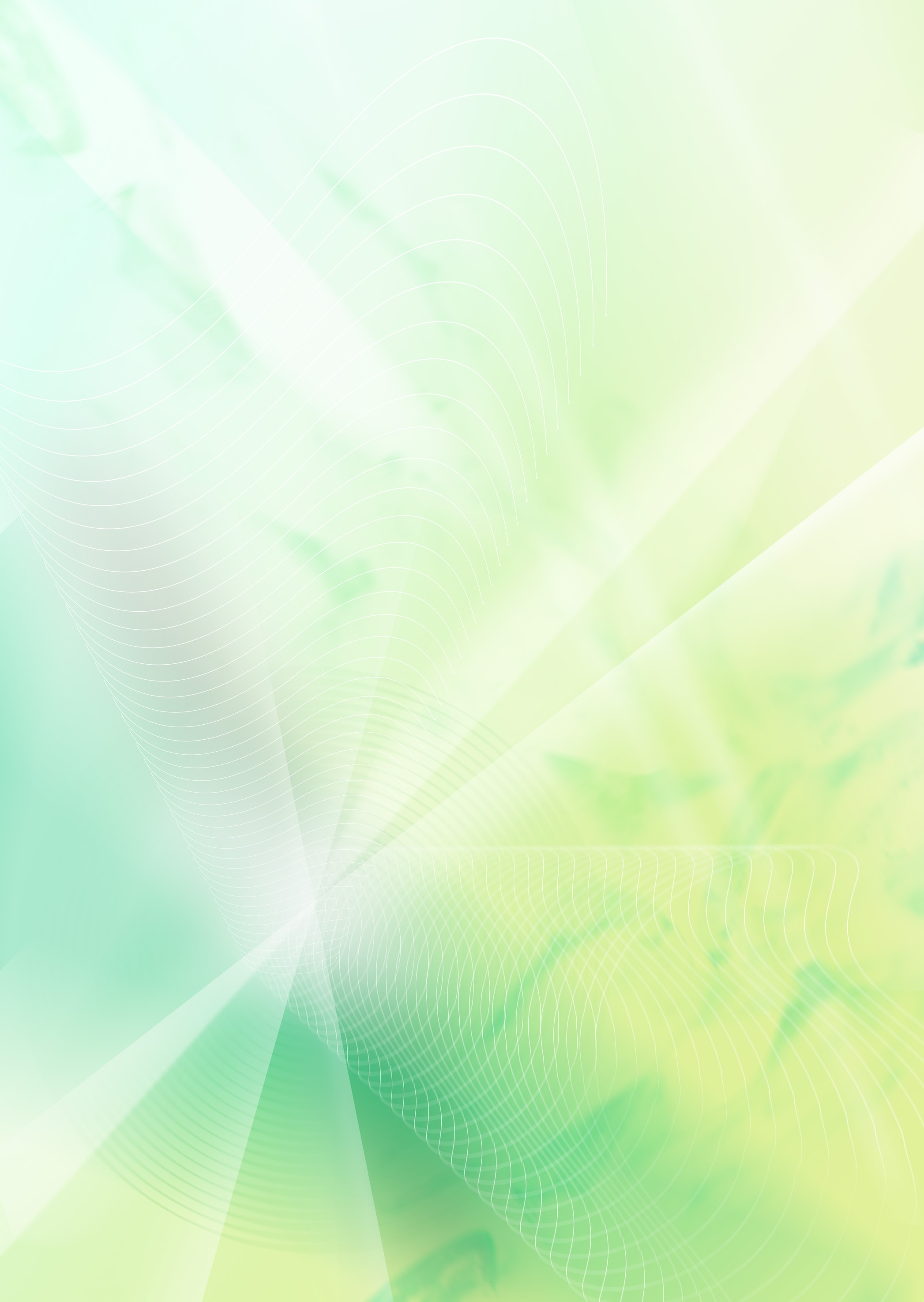 Не забываем мы и малышей.
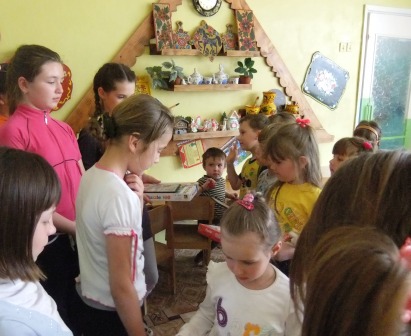 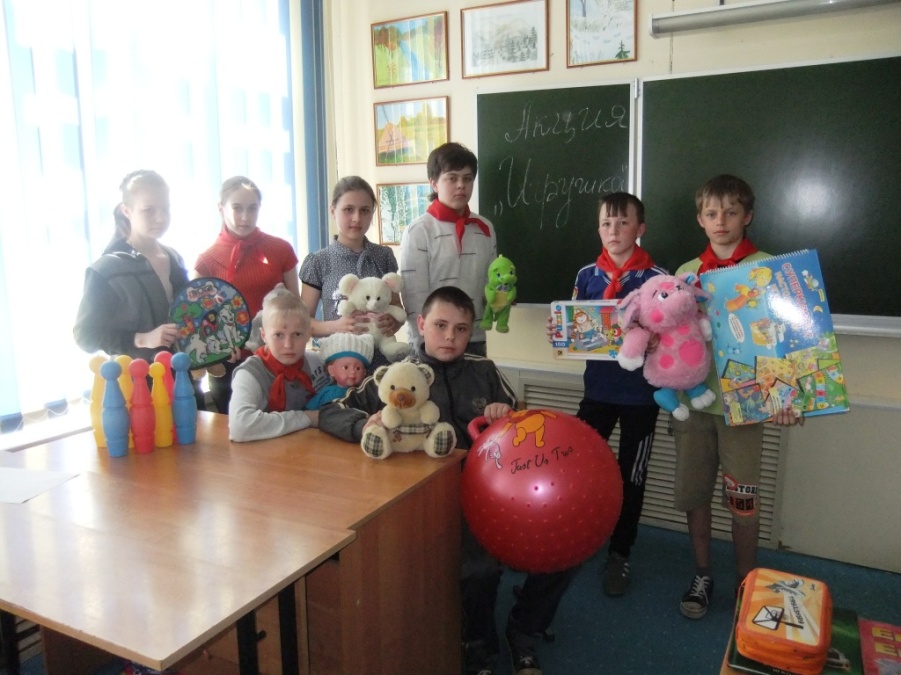 Акция «ИГРУШКА»
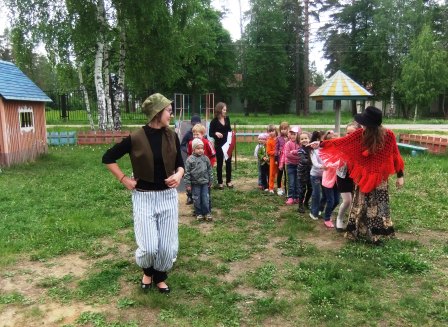 Праздник, посвященный  Дню защиты детей.
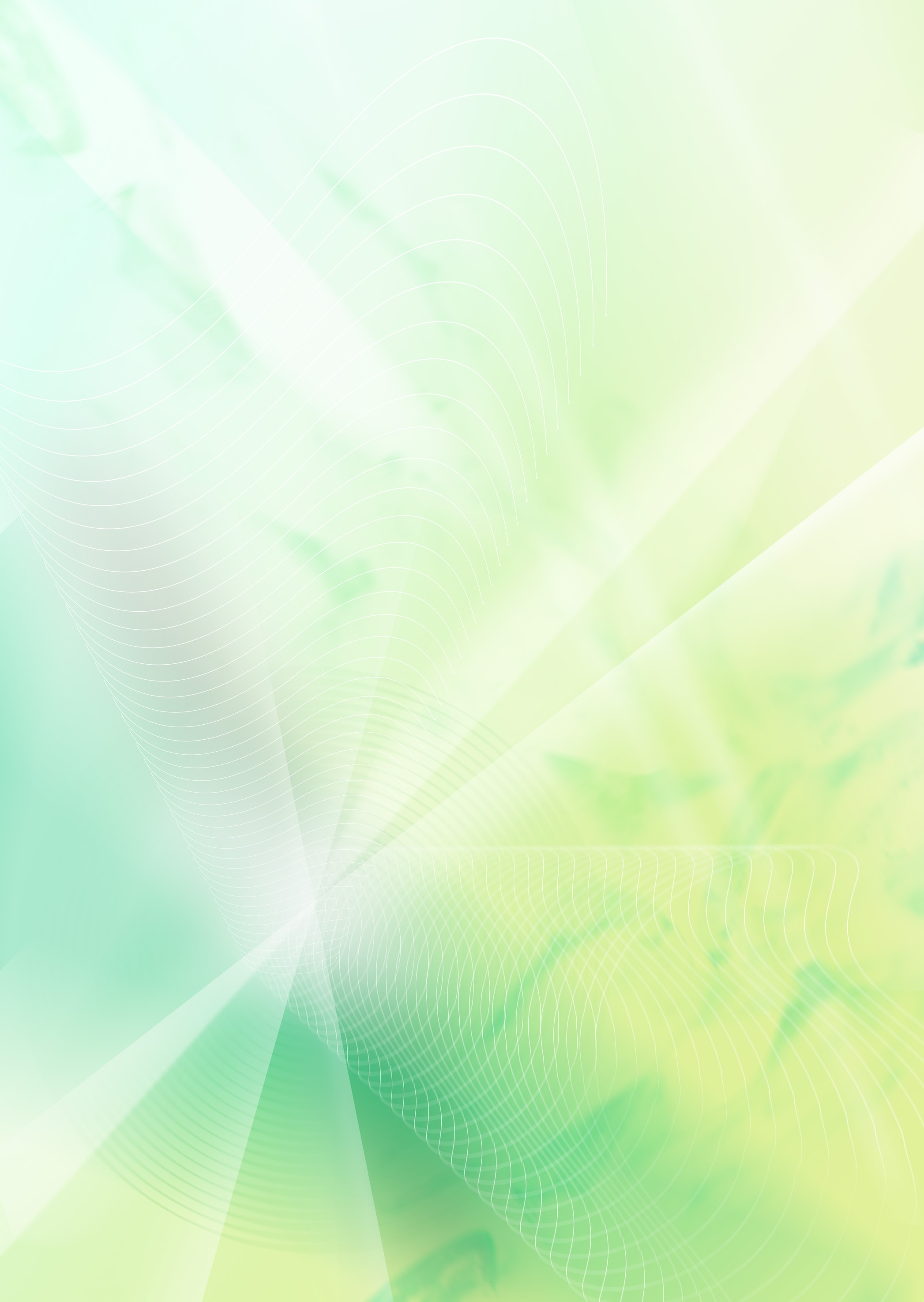 Пионер – это первый, первый во всем. Мы стремимся быть лучшими и следуем девизу:
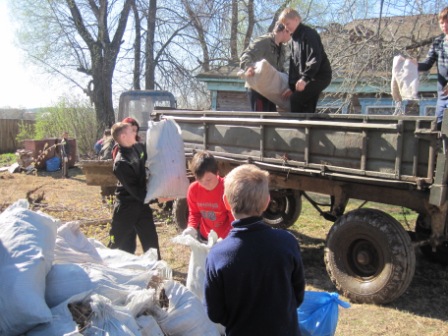 Будем первыми везде:
 в учёбе, отдыхе, труде!
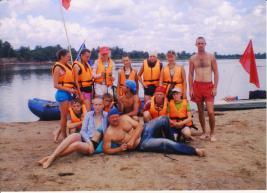 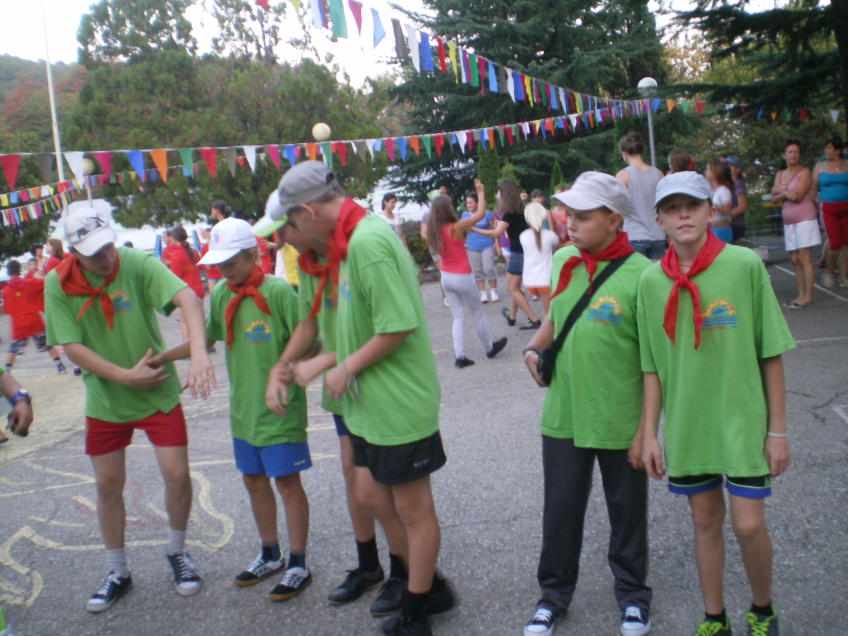